中国大学生保险责任行2018年暑期社会实践全国长期照护保险调研项目抽样方法与注意事项
中国保险行业协会
中国社会科学院人口与劳动经济研究所
2018年8月2日  ∙  北京
一、项目背景
中国老龄化进程加快，2017年全国60岁及以上老年人口突破2.4亿人，占全国人口比重达到17.3%，失能半失能老人超过4000万人，老年人长期照护需求激增。
我国长期照护保险制度尚处于探索试点阶段，首批15个城市先行先试，全国层面的统一制度亟待研究制定。
本项目是首个全国性、大范围长期照护保险需求抽样调查，旨在为国家相关政策制定和保险产品设计提供依据。
二、调查方法：随机抽样调查
调查数据质量是调查研究结论可靠性、科学性的前提。
调查样本代表性是调查数据质量的关键。
随机原则是确保调查样本代表性的基本原则。
随机抽样调查能够用较少的样本推断总体。
抽样调查中的常见认识误区
调查样本量越多越好吗？
调查样本的代表性远比调查样本的多少更重要！按照科学抽样原则获取的30个样本比没有抽样原则的1000个样本价值更大。
随机抽样调查就是“见到谁就访问谁”吗？
随机抽样有严格的抽样原则，常见的所谓随机街访属于“随意访问”。例如，在通过社区活动中心“打麻将”、“跳广场舞”的老人填写问卷，都属于典型的随意调查，存在严重的抽样偏差。
本次调查抽样过程：分层随机抽样
调查范围：覆盖全国首批长期照护保险制度15个试点城市，以及自主探索实施的城市。以主城区为对象。
抽样方法：以全国第六次人口普查常住人口数为抽样框，按照与人口规模等比例原则，随机抽取拟被调查的街道。
再根据街道下辖社区情况，随机抽取拟被调查社区。
社区抽样由课题组统一完成，社区中的住户抽样由调查员和督导员协助完成。
调查城市
主城区
街道
社区
住户
三、住户抽样方法：两步法
社区摸底
建立建筑物清单
抽中建筑物
随机抽取5栋建筑物
建筑物摸底
建立住户清单
抽中住户
随机抽取20~30个被访户
第一步：抽中被调查建筑物
摸清社区内所有居民住宅用途的建筑物，按照地理位置对建筑物进行编号并建立列表，采取等距离抽样原则，从前往后随机抽取5个被调查建筑物。

注意事项：
排除学生宿舍、养老院、办公楼、厂房等非居民住宅建筑物。
正在拆迁、回迁房未入住的建筑物不列入。
散落的平房或临时搭建的房屋，组合起来作为一个建筑物列出。
优先通过与社区居委会沟通，获取本社区建筑物信息，再通过实际走访观察核实信息，确保建筑物清单不重复、不遗漏。
第二步：抽中被调查户
对被抽中的建筑物，摸清所有居民住宅情况，从一单元一层开始，登记住宅地址信息并进行编号，同样按照等距离抽样原则，分别从每栋建筑物随机抽取6户被调查户，每个小区共计30户被调查户。

注意事项：
住宅地址要写清楚，如XX小区XX号楼XX号。
一户多宅情况（如两个房子打通、上下楼房子为一户）只填写其中一个住宅。
一宅多户情况（如合租房）视为两户或多户分别填写，可以自行编号。
优先通过与居委会沟通，获取被抽中建筑物内所有居民住宅信息，再通过实际走访观察核实信息，确保住宅户不重复、不遗漏。
四、被访者选择：“右手原则”
当被抽中住户的家庭常住人口（居住半年及以上且生活共同开支的人）超过1人，采用“右手原则”确定被访问者填答问卷。
“右手原则”即进门后从右边第一个房间里实际居住的家庭成员，开始寻找符合条件的被访者。
若符合条件的被访问者拒绝接受调查，不能随意用其他家庭成员替换，应该选择终止调查，选择替换住户样本。
替换住户样本同样采用“右手原则”，即被拒绝访问住户的右手边第一家，以此类推。若右手边没有其他家庭，选择上一层楼继续寻找被访户。
我们能够在抽样调查中有何收获？
掌握规范调查方法，提升科学分析能力。随机抽样的原则、科学调查理念将在未来学习和工作中越来越广泛地应用，这将是必备的一项技能。

走进普通居民家庭，了解百姓真实生活。不同与典型案例走访，严格按照随机抽样原则入户访问，更真实地了解国情、了解民生。
希望各位同学树立科学精神和责任意识，严格按照规范要求开展入户调查！
程杰
中国社会科学院人口与劳动经济研究所副研究员，经济学博士。

从事社会保障与劳动就业研究。主持和参与国家自然科学基金、国家社科基金、世界银行和国际劳工组织咨询项目、国家发展和改革委员会委托课题、中国社会科学院创新工程项目等40余项，公开发表国内外学术文章50余篇。多次获得中国社科院优秀对策信息奖。中国社科院青年人文社会科学研究中心第三届理事会理事、副秘书长。
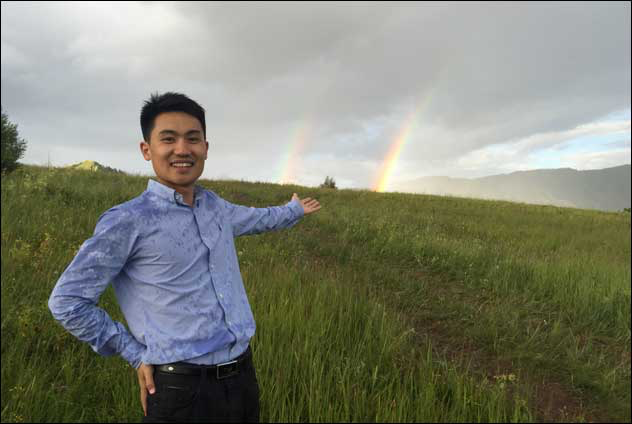